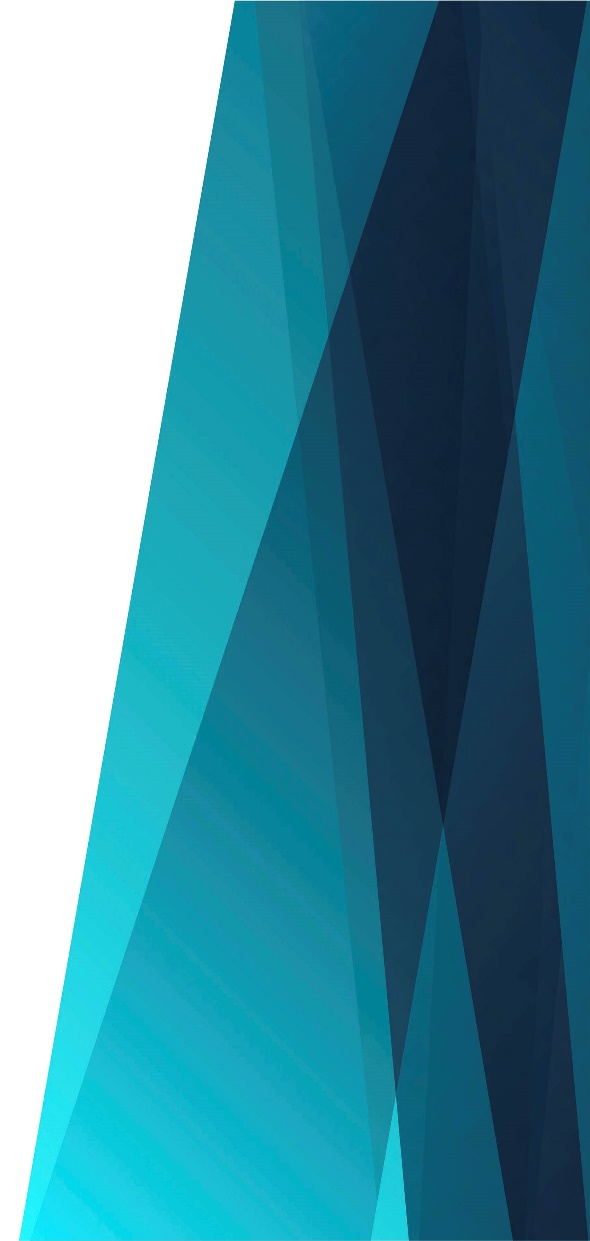 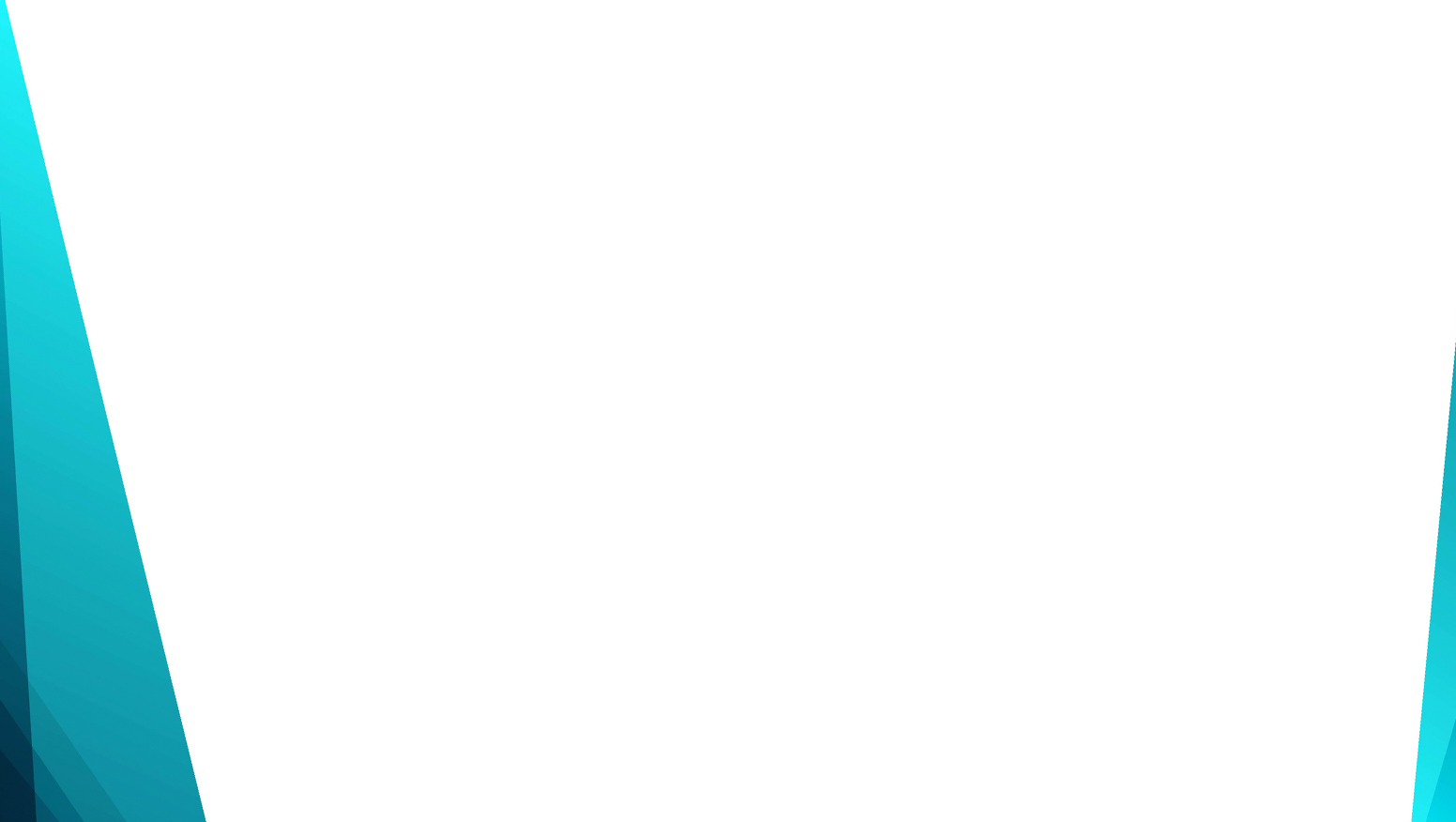 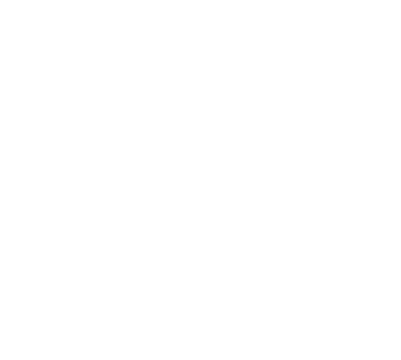 Мой Спаситель всегда со мной
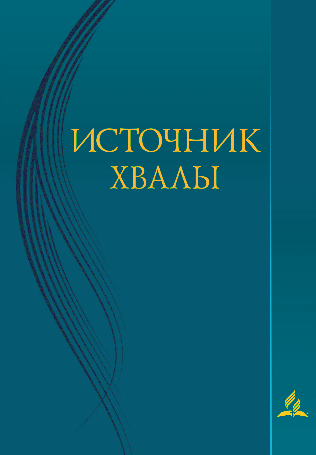 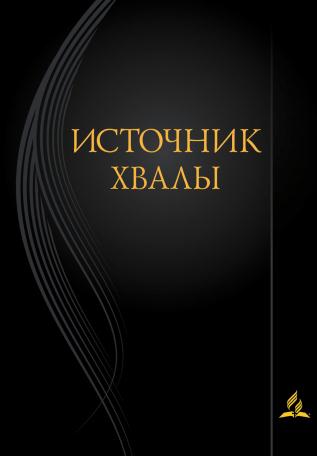 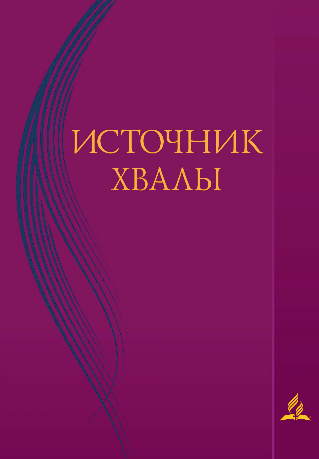 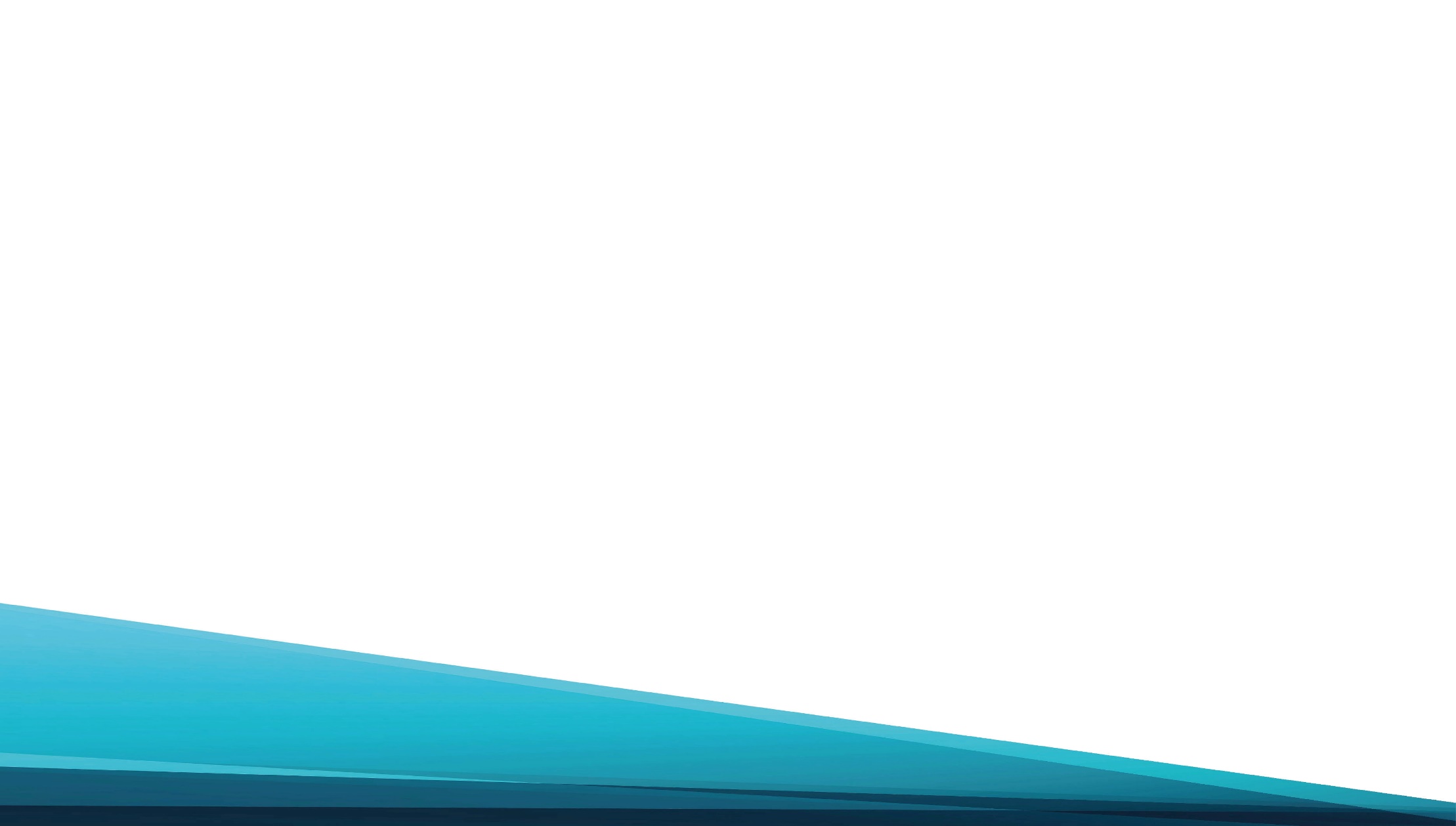 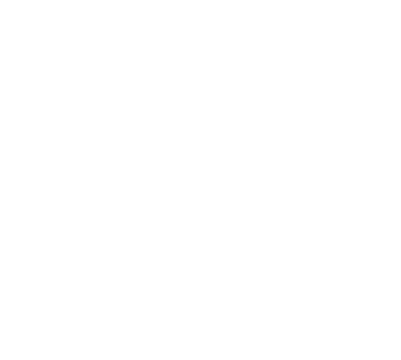 Мой Спаситель всегда со мной.
						(Бог со мной)
Мой Спаситель – Он рядом со мной.
						(Бог со мной)
Пусть печали тень скроет солнце,
Мой Спаситель всегда со мной.
						(Бог со мной).
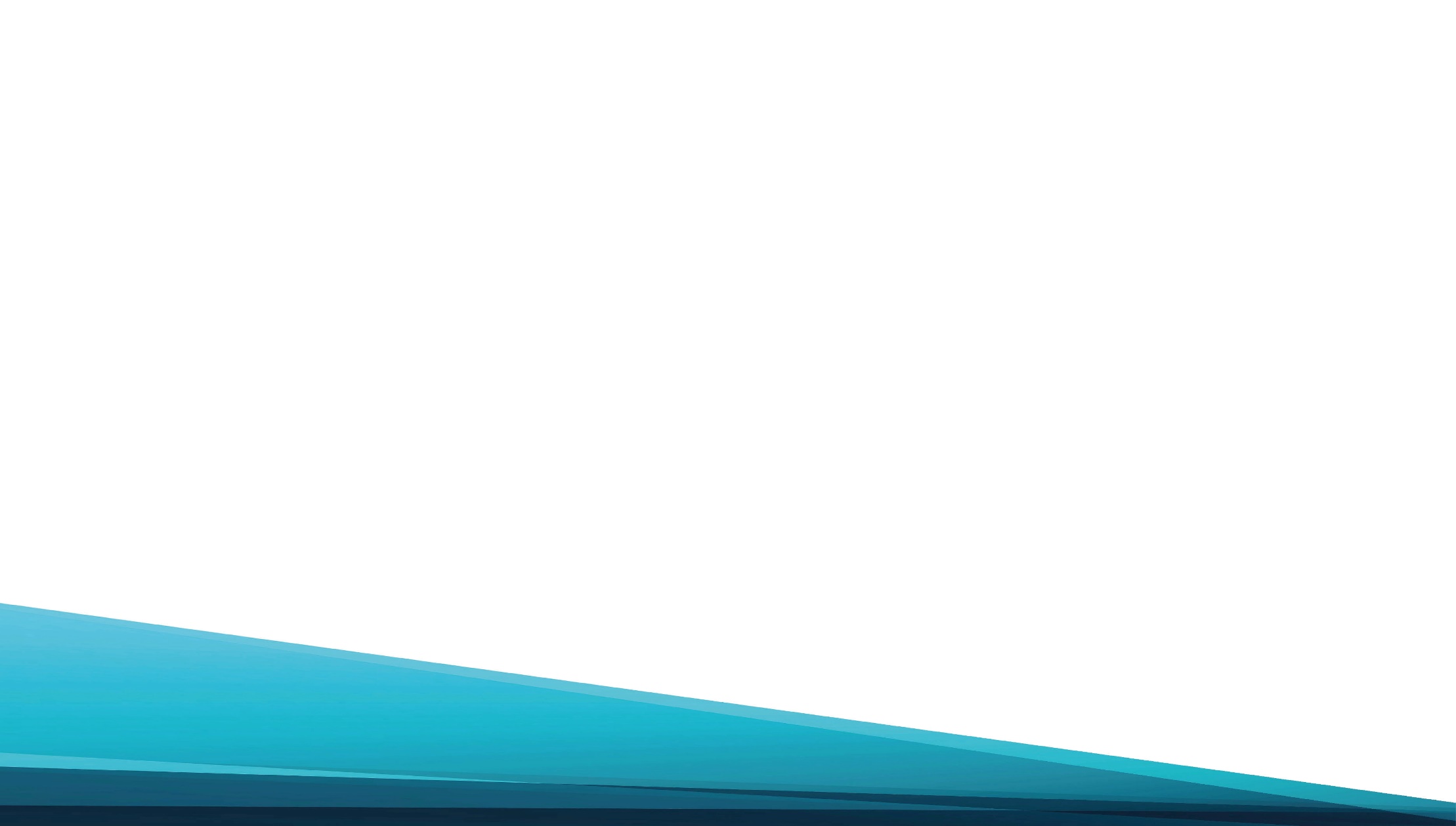 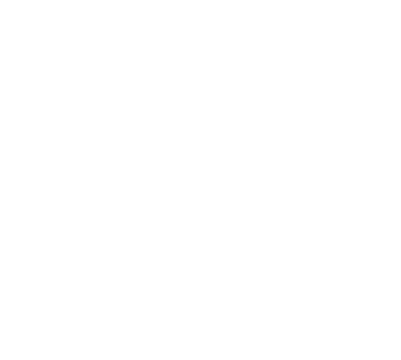 В испытаньях Господь со мной.
						(Бог со мной)
В час страданий Он рядом со мной.
						(Бог со мной)
Когда боль потерь ранит сердце,
Мой Утешитель всегда со мной.
						(Бог со мной).
Твёрдо верю – Господь со мной.
						(Бог со мной)
Он и Сам шёл дорогой земной.
						(Бог со мной)
Не страшусь я с Ним даже смерти,
Чтобы ни случилось – 
Господь со мной. 	(Бог со мной).
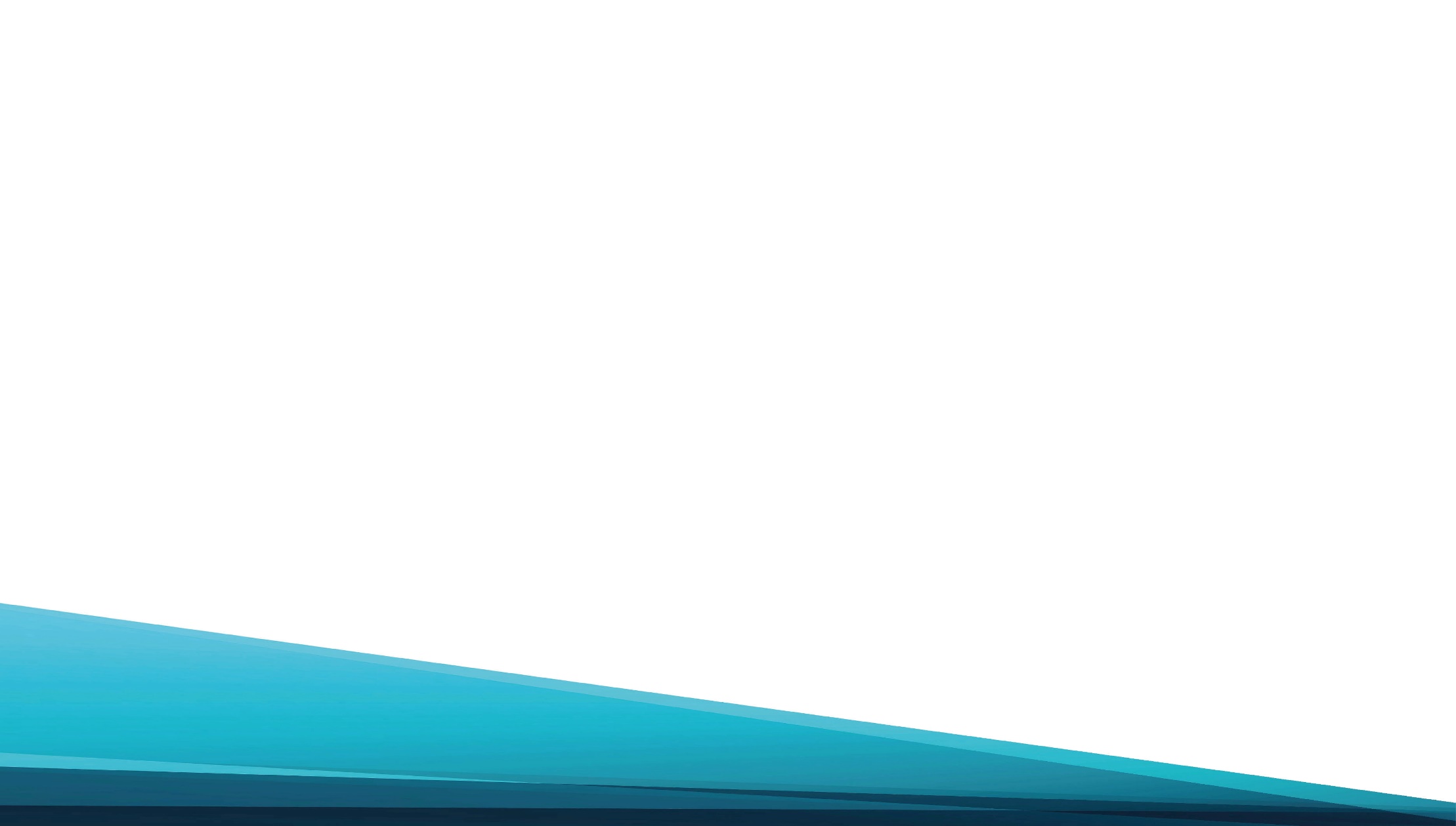 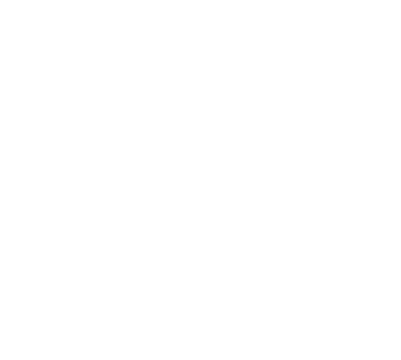